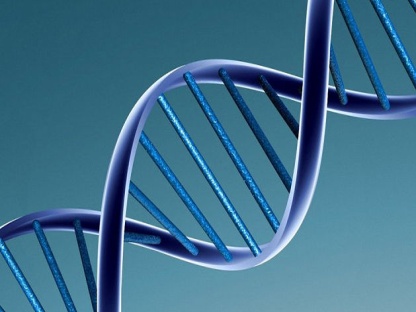 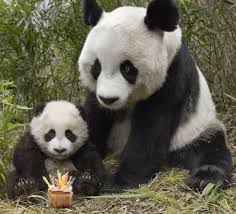 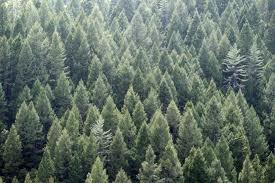 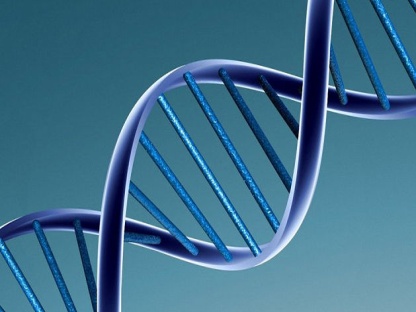 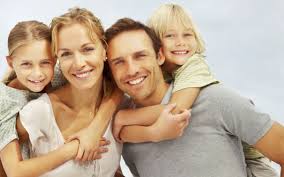 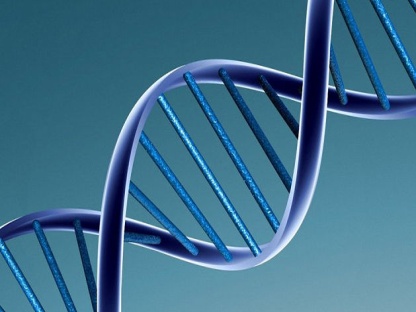 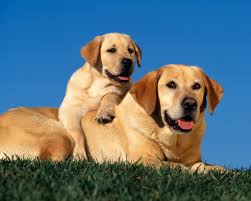 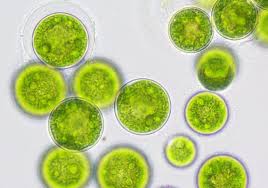 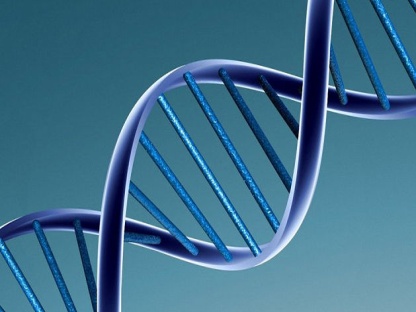 1
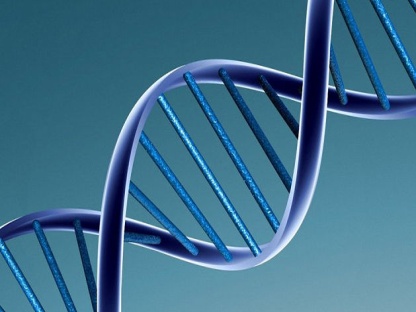 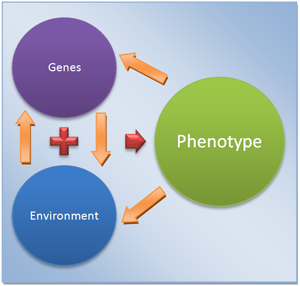 Γονότυπος
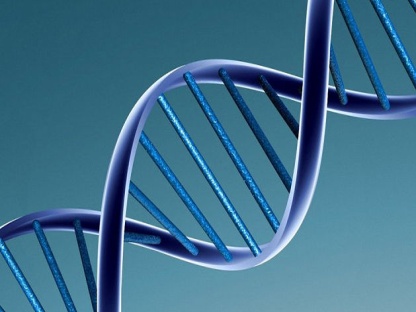 Φαινότυπος
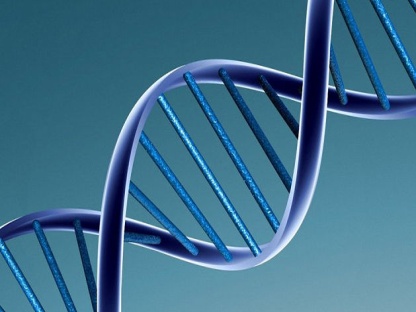 Περιβάλλον
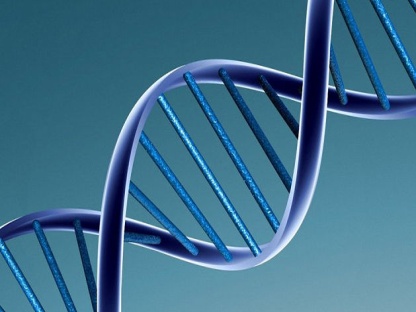 2
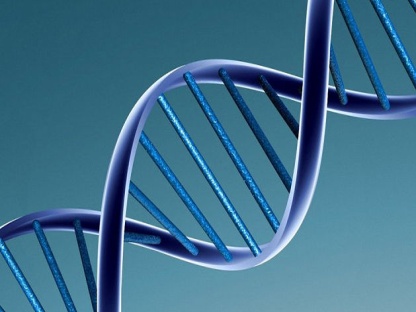 Ρόλος DNA

  Αποθήκευση γενετικής πληροφορίας (γονίδια)

  Μεταβίβαση της γενετικής πληροφορίας
	  μέσω αντιγραφής & κυτταρικής διαίρεσης

Έλεγχος της έκφρασης της γενετικής πληροφορίας 
	  μέσω μεταγραφής & μετάφρασης
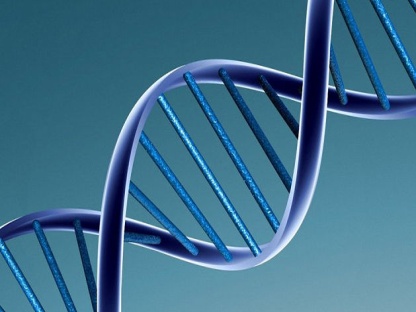 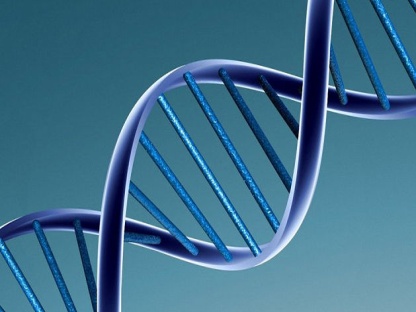 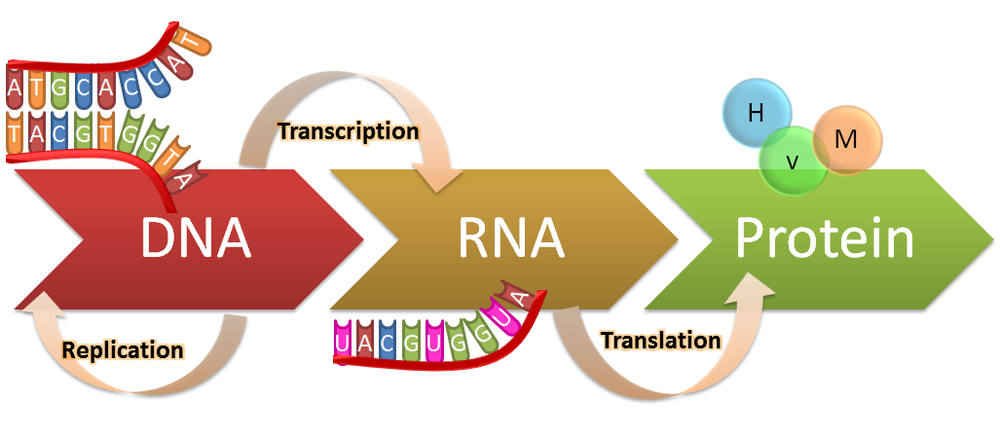 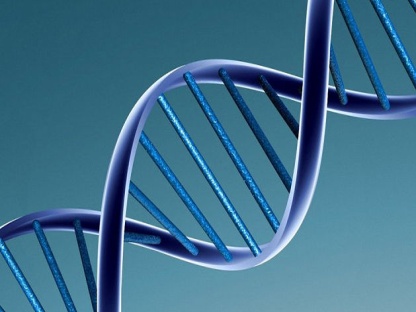 3
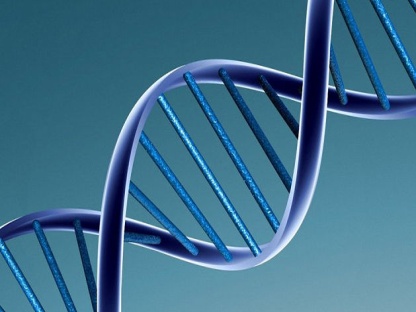 Άνθρωποι: τόσο ίδιοι, τόσο διαφορετικοί
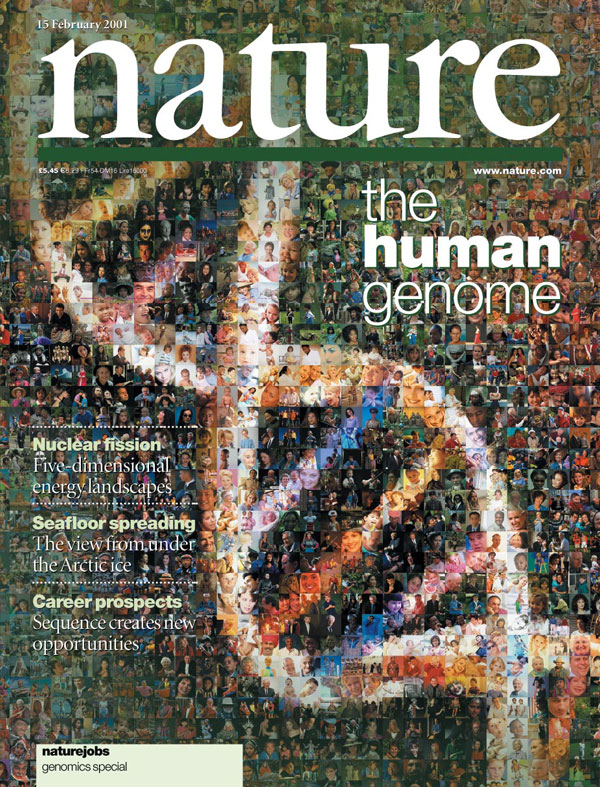 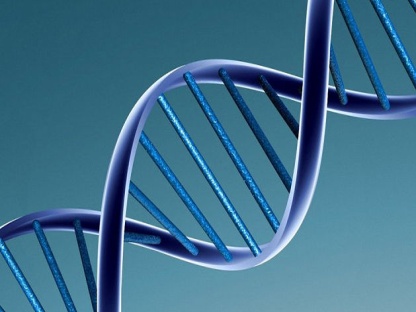 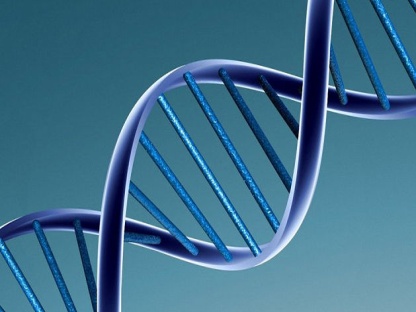 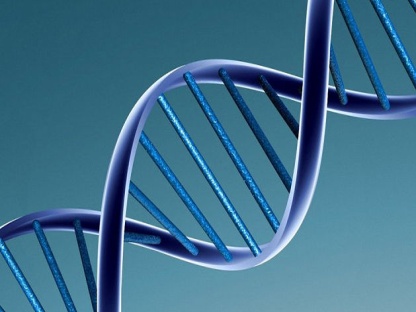 4
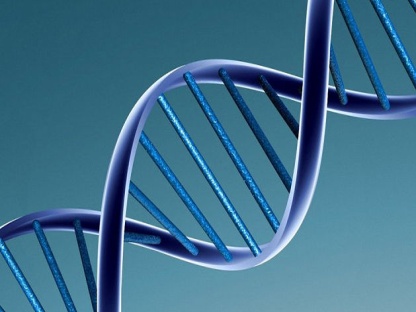 DNA: το μόριο της ζωής
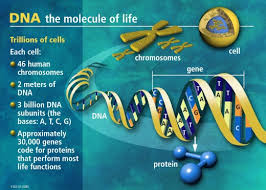 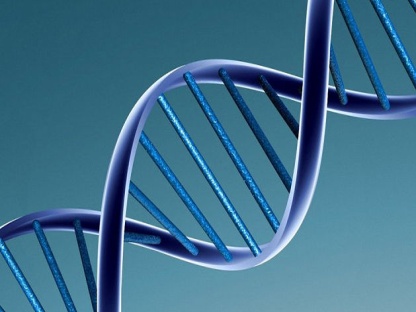 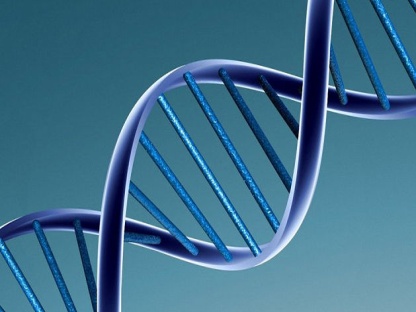 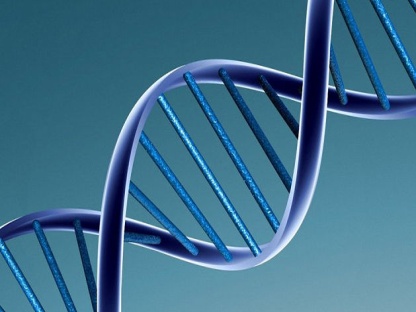 Γονίδια
Χρωμοσώματα
Νουκλεοτίδια
5
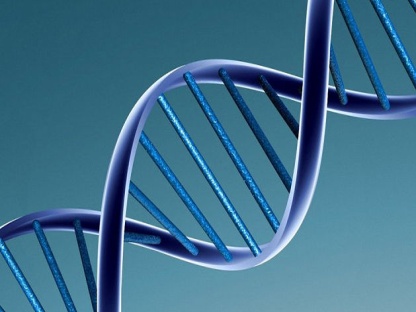 Αποκαλύπτοντας τη δομή του DNA (1/2)
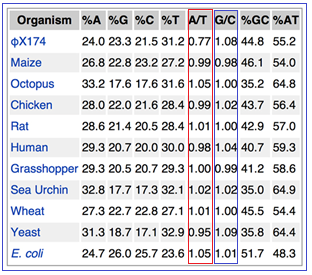 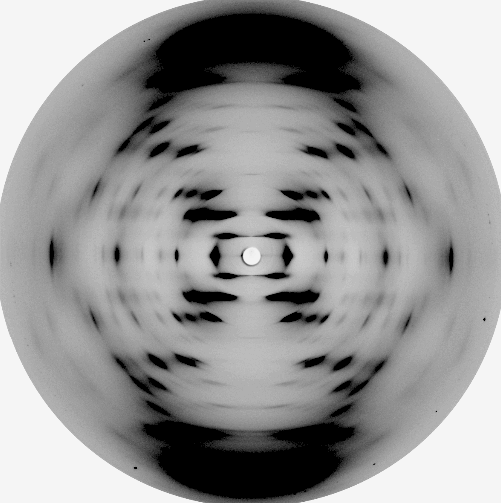 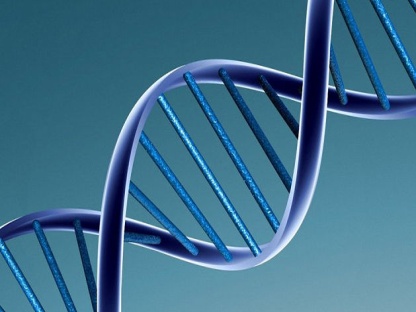 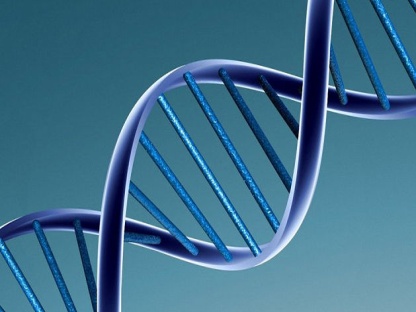 Βιοχημικά δεδομένα
(E.Chargaff)
Απεικόνιση DNA με ακτίνες-Χ
 (M.Wilkins & R.Franklin)
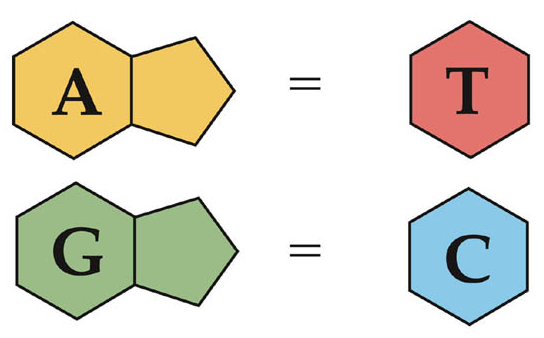 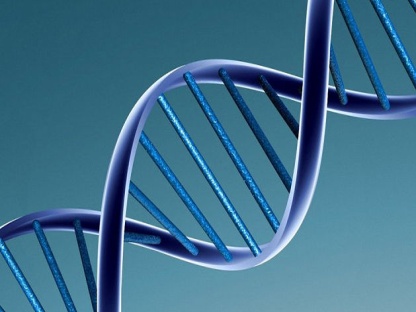 6
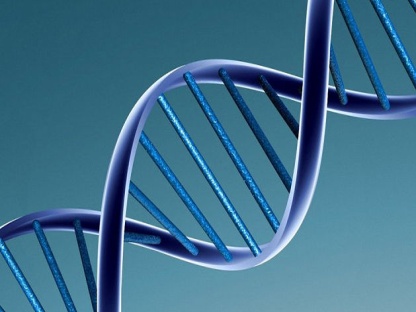 Αποκαλύπτοντας τη δομή του DNA (2/2)
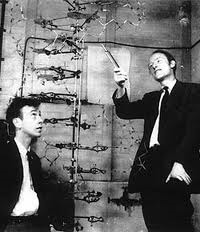 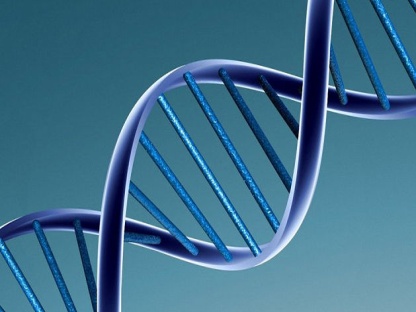 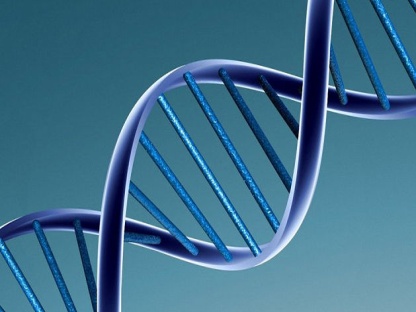 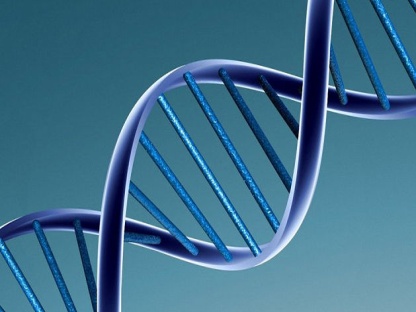 (J.Watson & F.Crick, 1953)
7
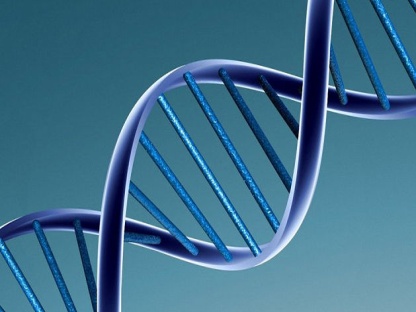 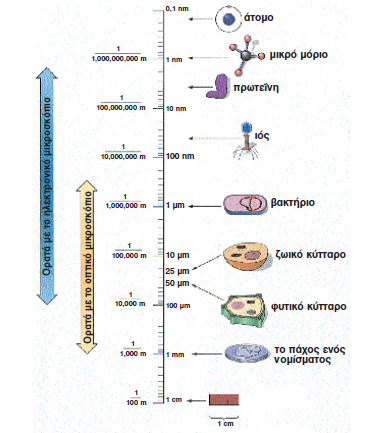 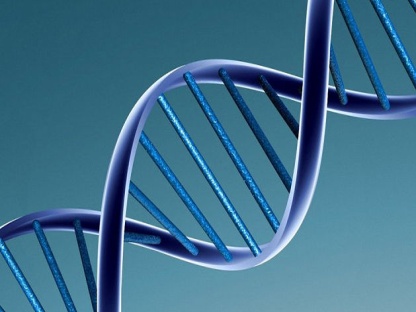 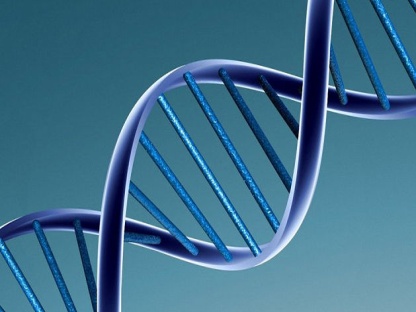 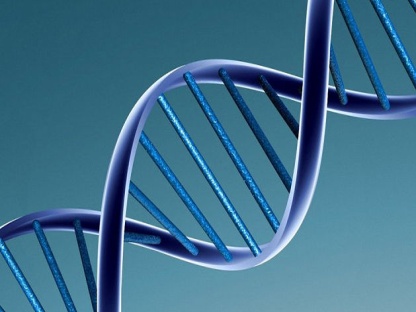 8
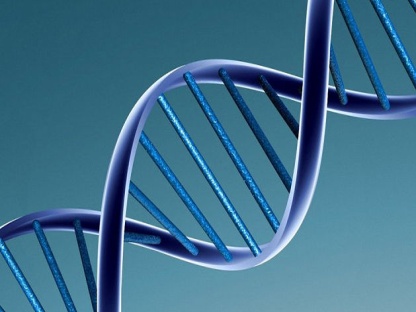 Αναπαραστάσεις DNA
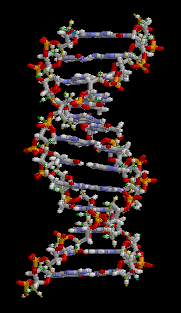 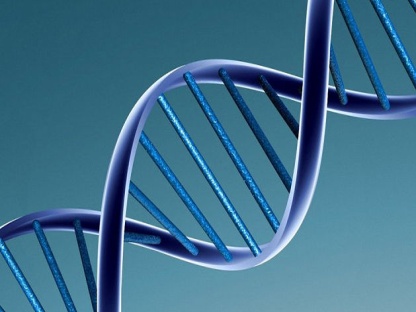 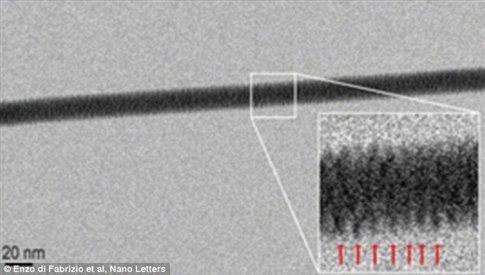 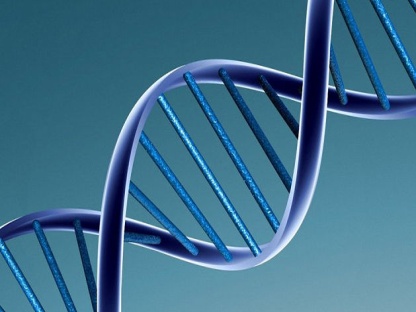 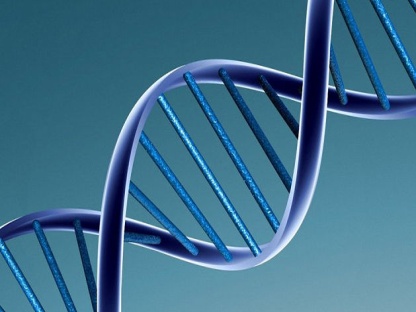 9
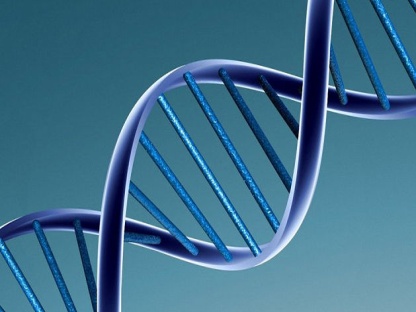 Γενετική πληροφορία: επίπεδα οργάνωσης (1/2)
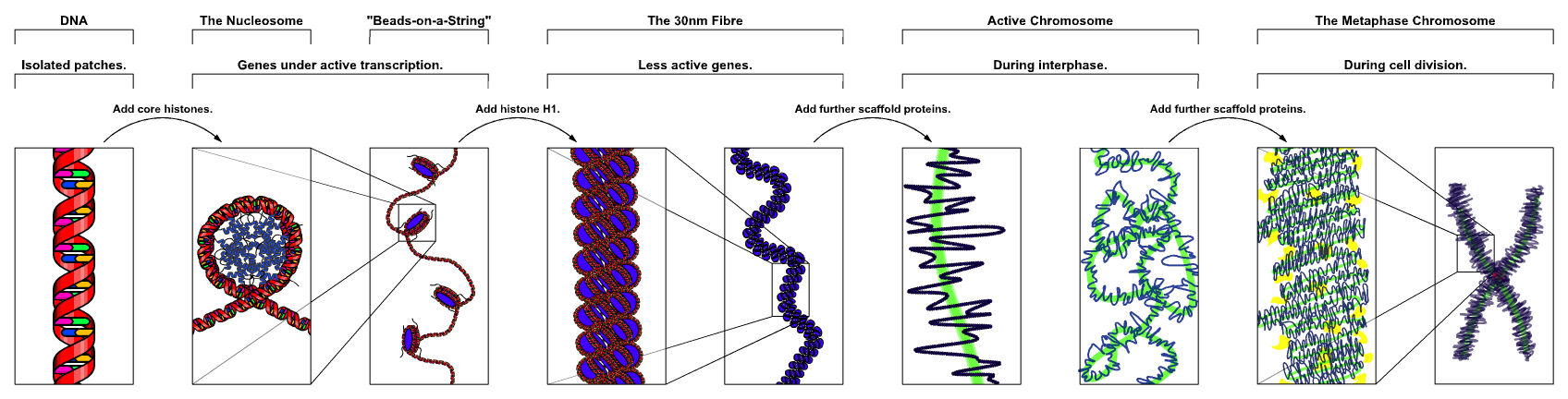 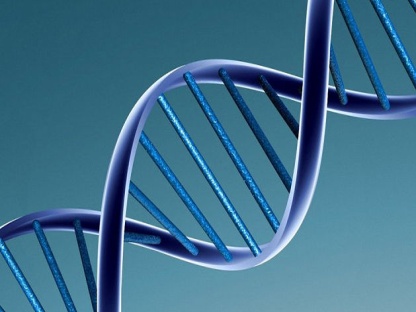 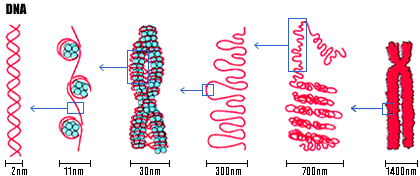 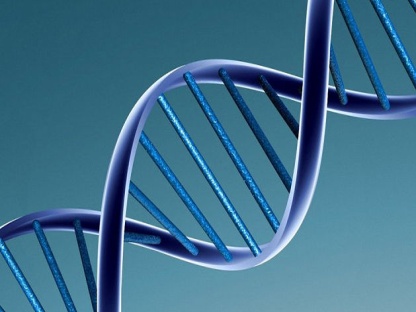 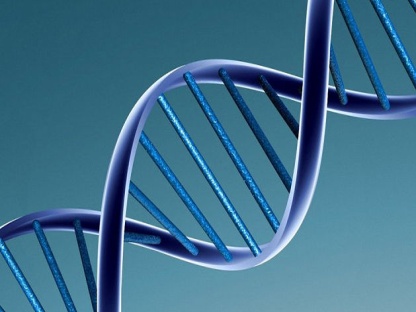 10
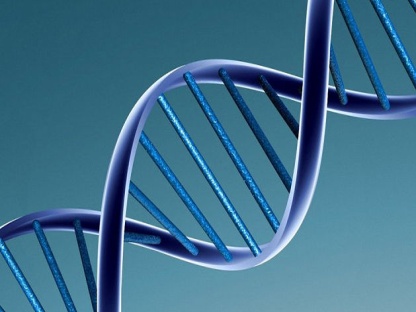 Γενετική πληροφορία: επίπεδα οργάνωσης (2/2)
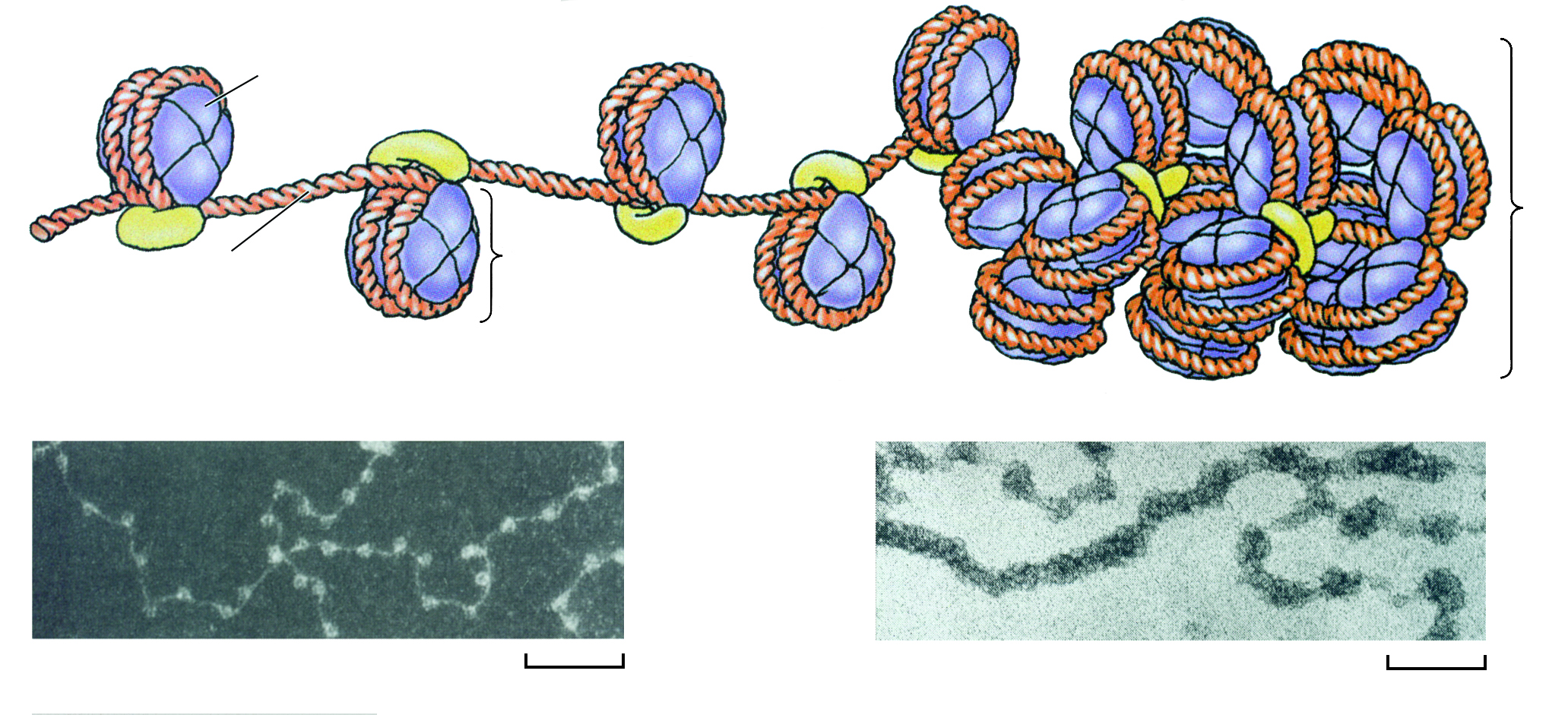 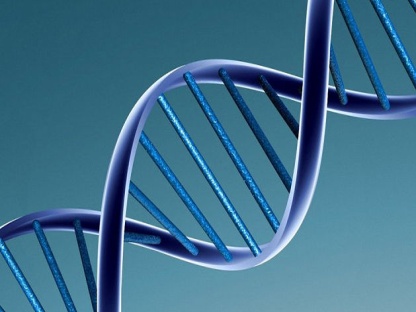 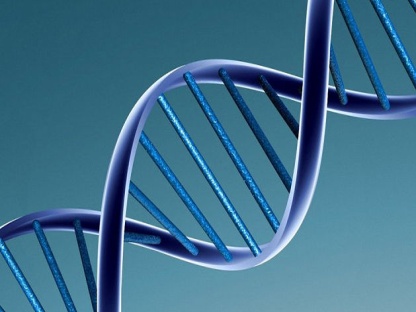 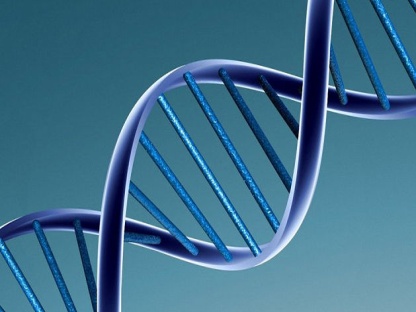 11
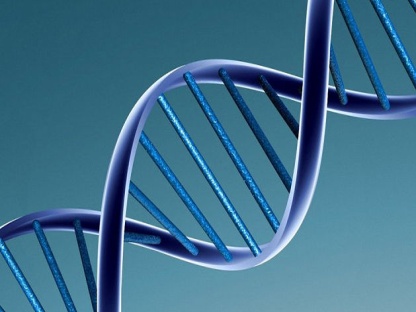 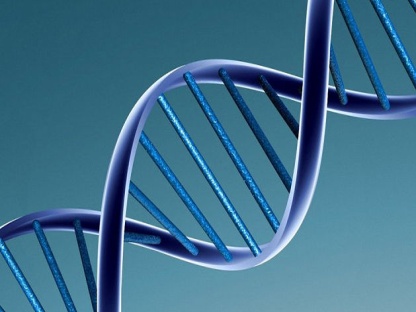 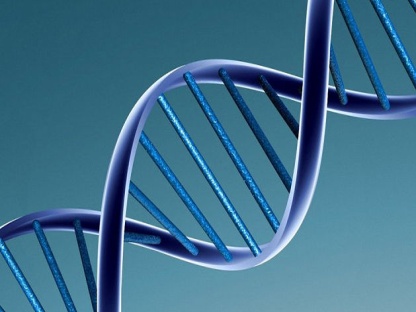 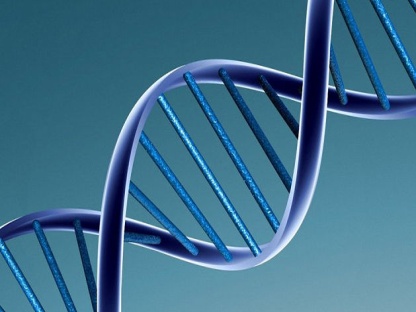 12
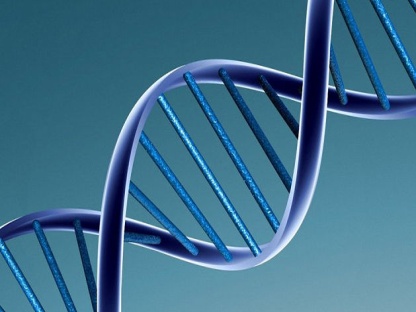 Genetic information: order of organization
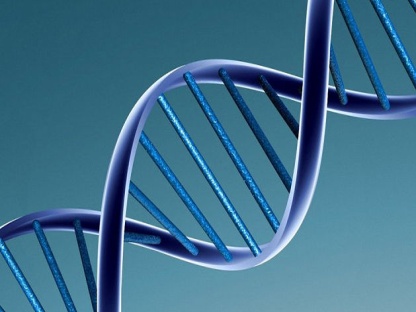 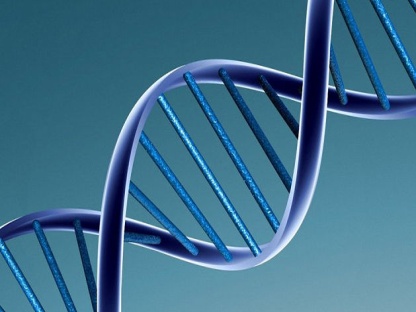 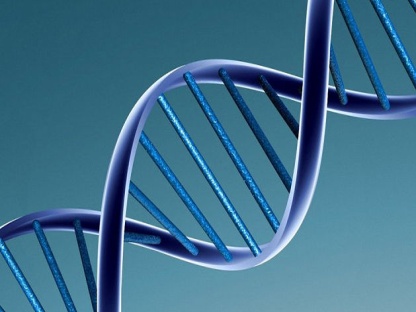 13
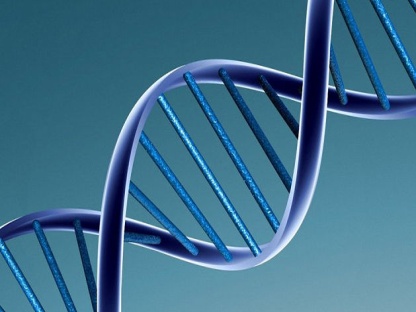 Ασκήσεις κατανόησης (1/2)
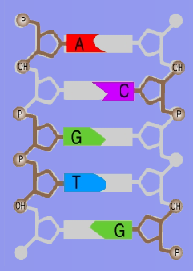 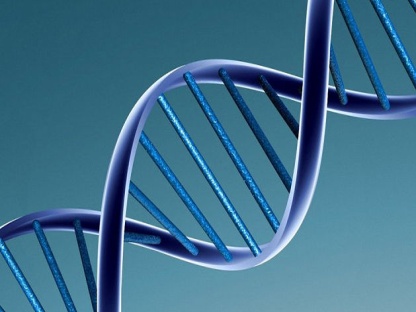 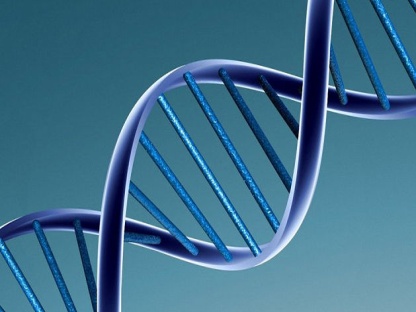 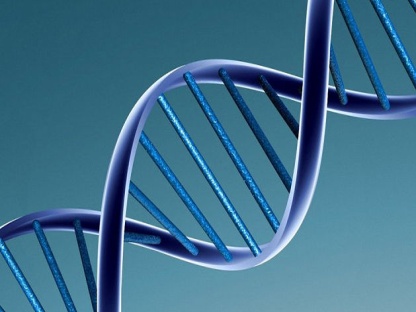 14
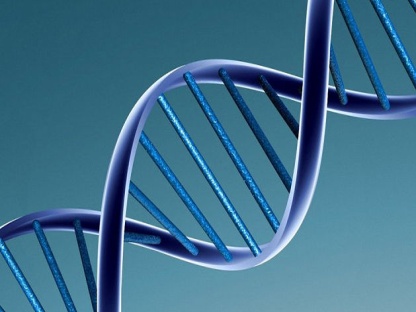 Ασκήσεις κατανόησης (1/2)
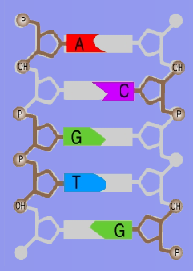 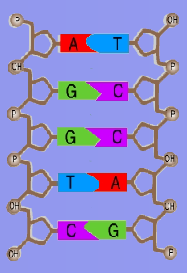 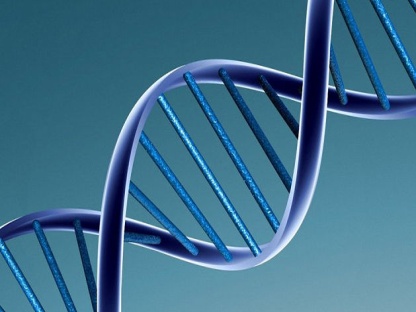 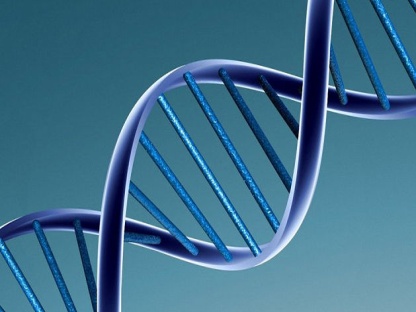 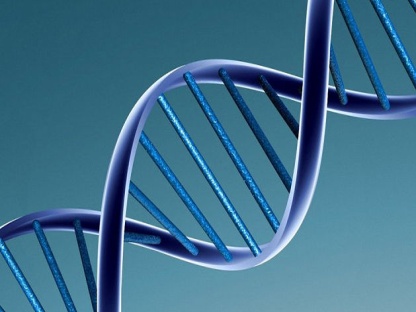 15
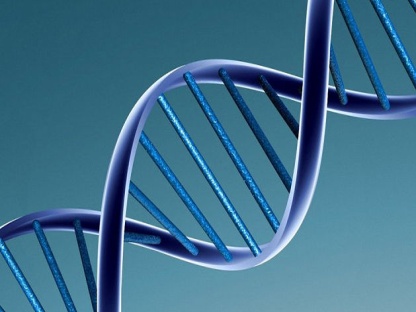 Ασκήσεις κατανόησης (2/2)
Αν η απόσταση μεταξύ δύο διαδοχικών ζευγών βάσεων(bp)  είναι 
0,34 nm , ποιο είναι το συνολικό μήκος του DNA ενός σωματικού 
κυττάρου (6 x 10⁹ bp) ;
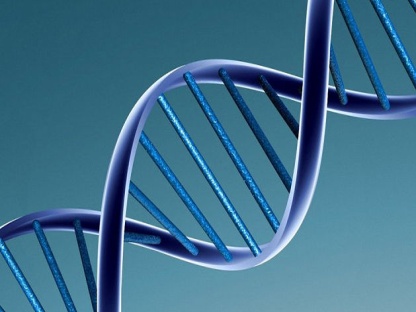 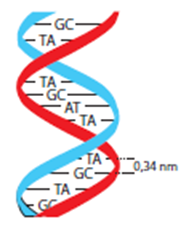 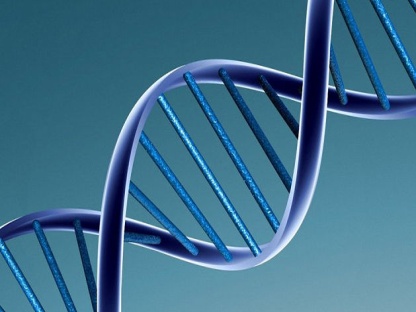 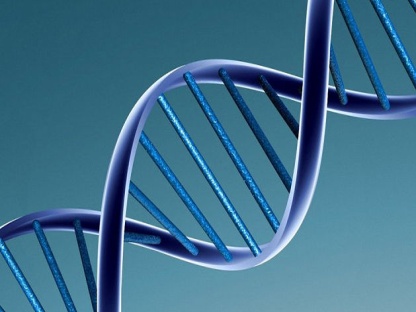 16
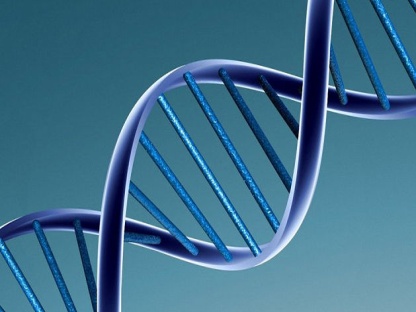 Ασκήσεις κατανόησης (2/2)
Αν η απόσταση μεταξύ δύο διαδοχικών ζευγών βάσεων(bp)  είναι 
0,34 nm , ποιο είναι το συνολικό μήκος του DNA ενός σωματικού 
κυττάρου (6 x 10⁹ bp) ;
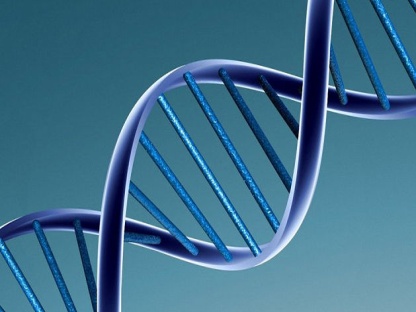 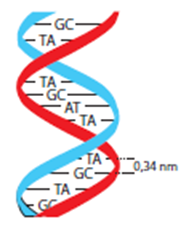 6 x 10⁹ bp x 0,34 nm =

 6 x 10⁹ bp x 0,34 x 10⁻⁹ m =

6 x 0,34 x 10⁹ ⁻⁹ m =  2m
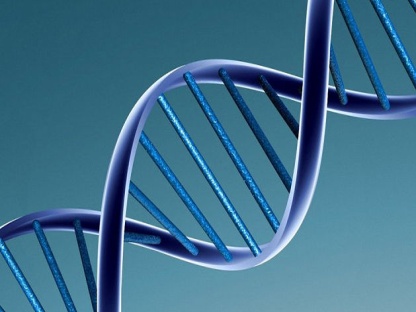 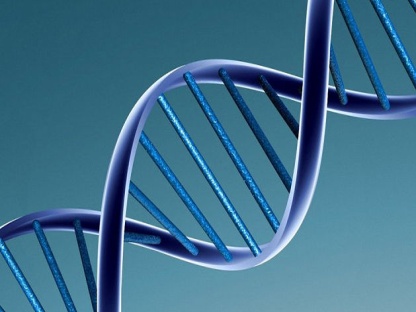 17
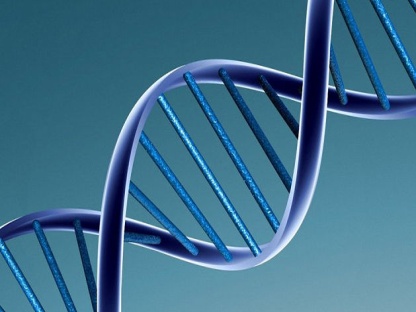 Χρωμοσώματα μέσα από το οπτικό μικροσκόπιο
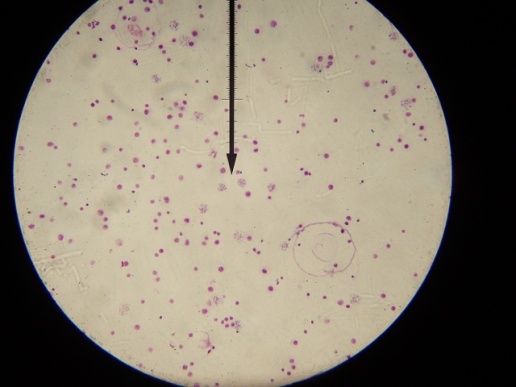 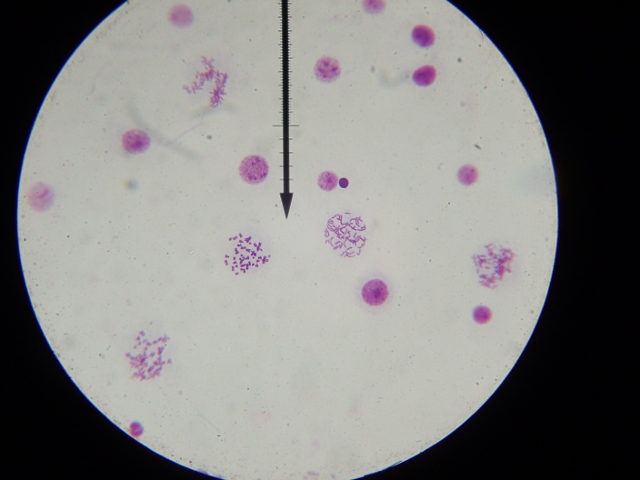 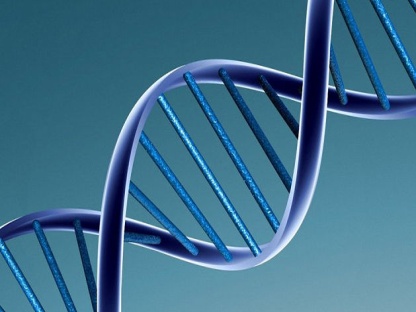 100x
400x
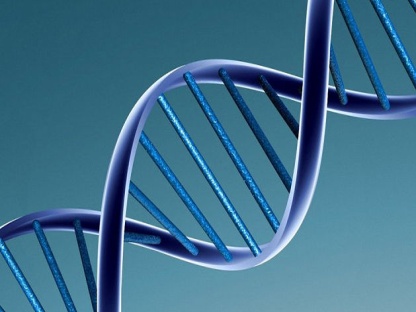 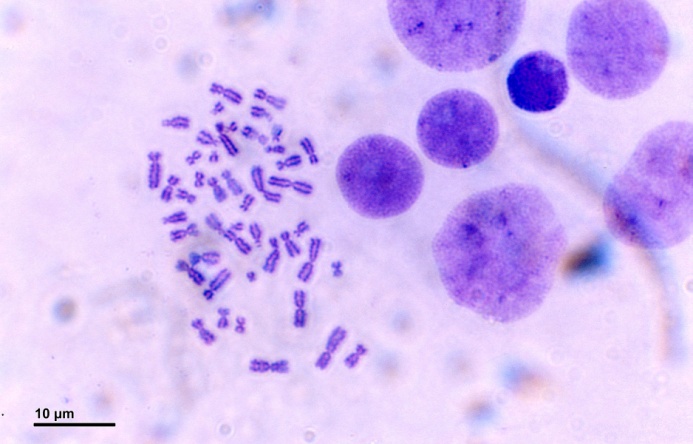 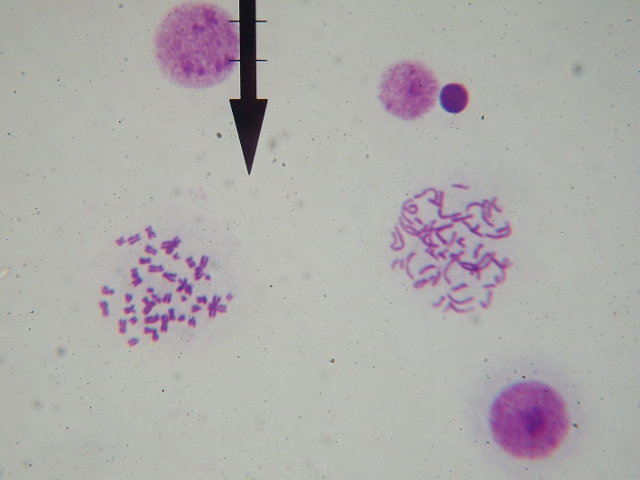 400x
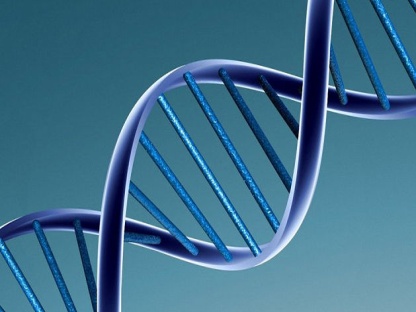 18
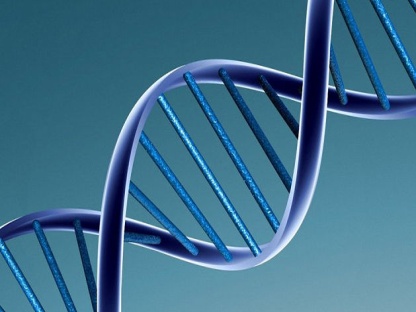 Kαρυότυπος: η απεικόνιση των χρωμοσωμάτων
σε ζεύγη κατά ελαττούμενο μέγεθος
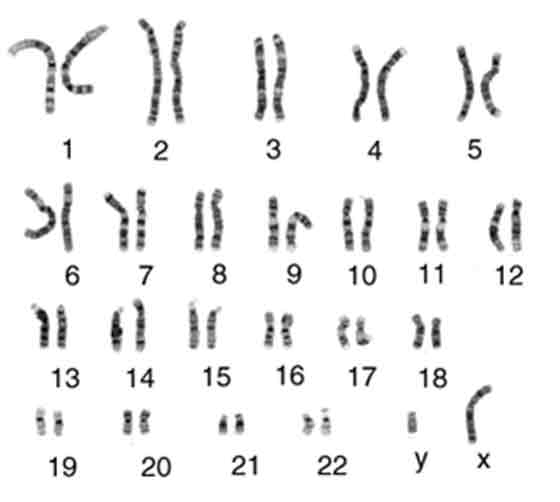 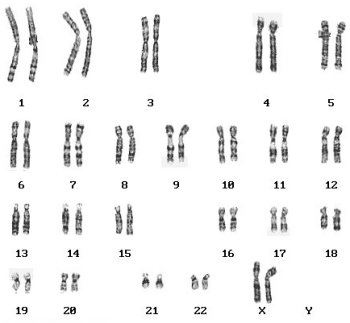 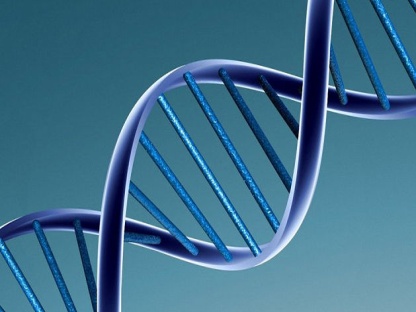 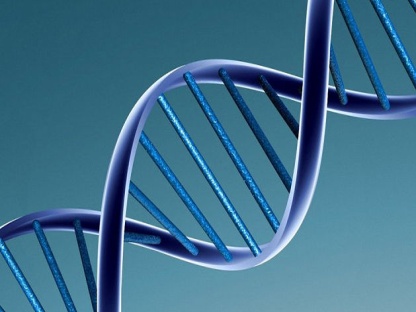 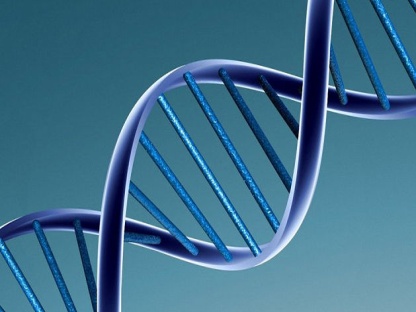 22 ζευγάρια αυτοσωμικών χρωμοσωμάτων

παρόμοια σε άντρες και γυναίκες
19
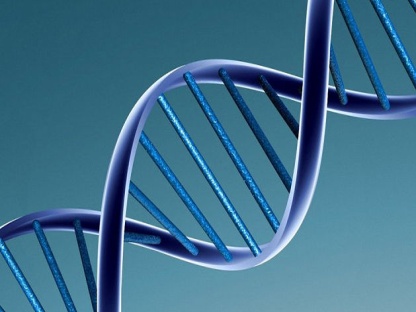 Kαρυότυπος: η απεικόνιση των χρωμοσωμάτων
σε ζεύγη κατά ελαττούμενο μέγεθος
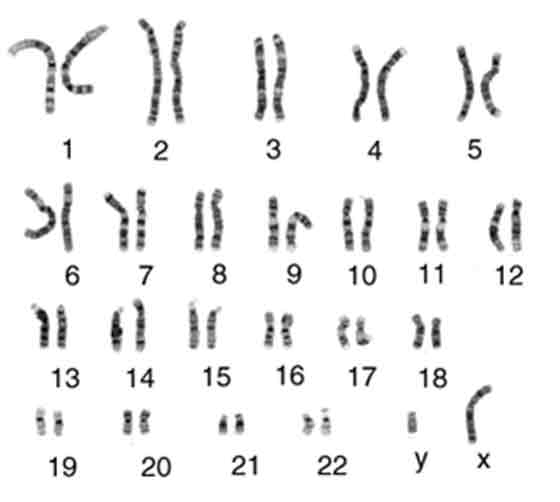 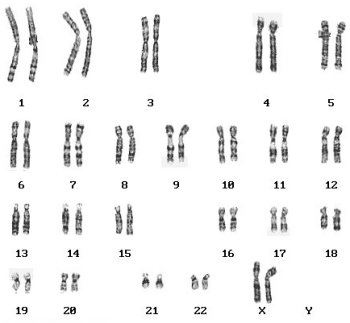 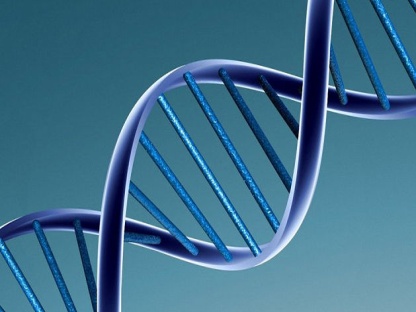 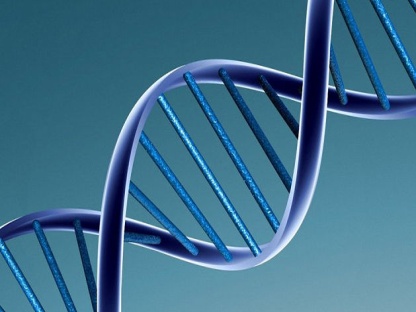 v
ίδια στις γυναίκες (XX) 	διαφορετικά στους άντρες (XY) 

1 ζευγάρι φυλετικών χρωμοσωμάτων
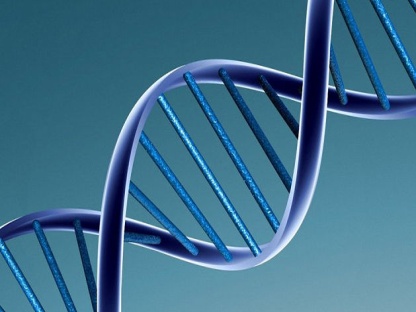 20
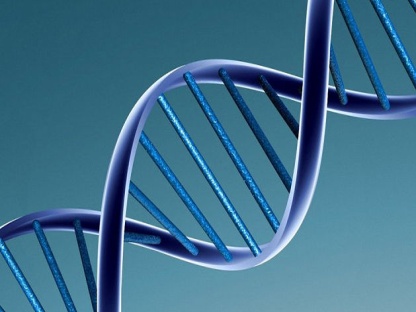 Kαρυότυπος: η απεικόνιση των χρωμοσωμάτων
σε ζεύγη κατά ελαττούμενο μέγεθος
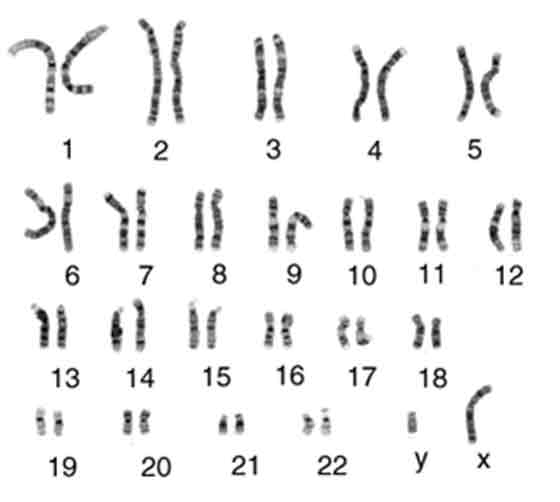 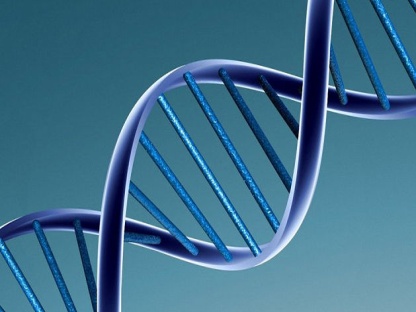 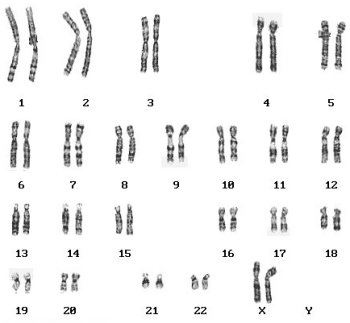 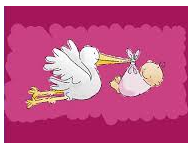 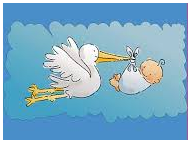 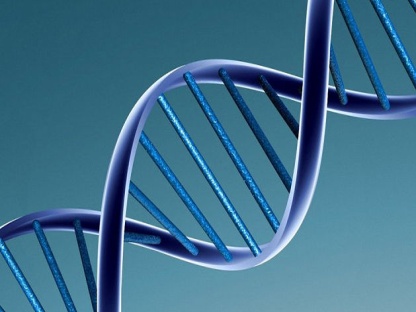 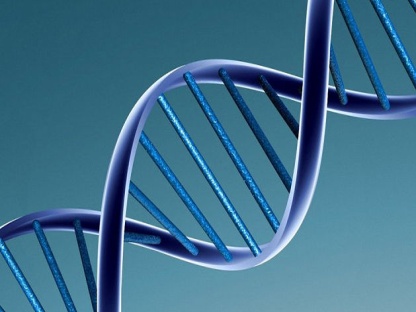 21
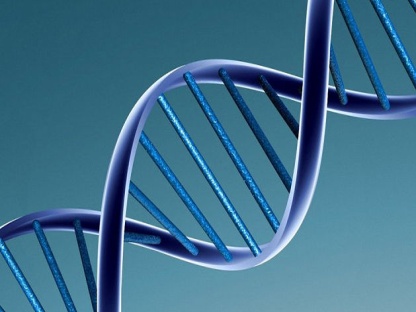 Ασκήσεις κατανόησης (1/2)
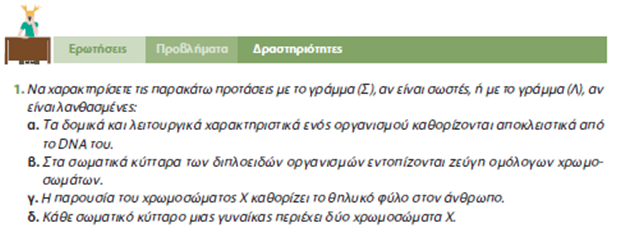 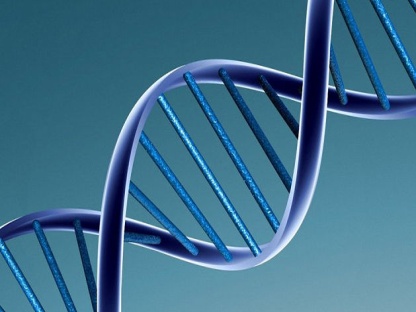 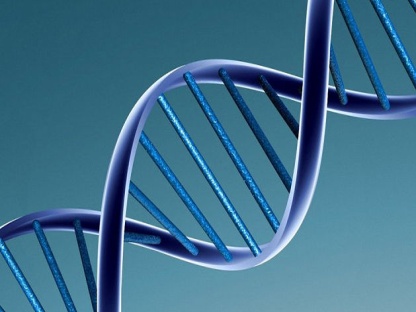 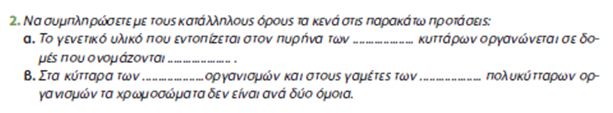 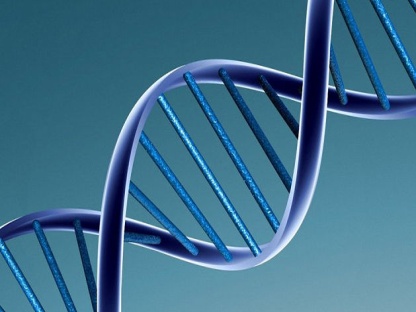 22
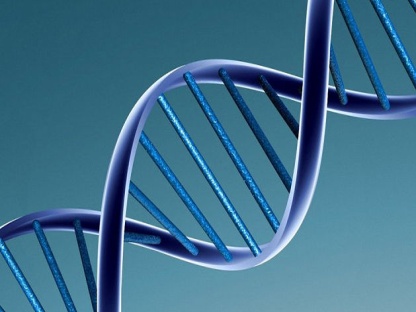 Ασκήσεις κατανόησης (1/2)
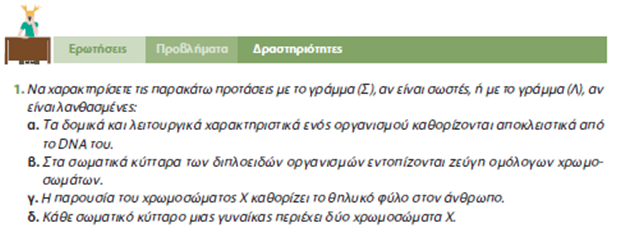 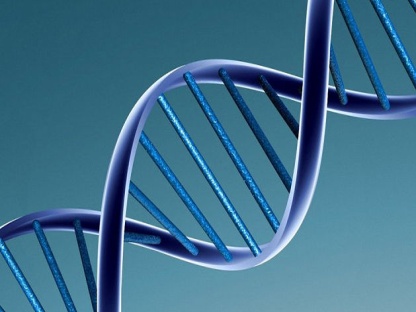 Λ
Σ
Λ
Σ
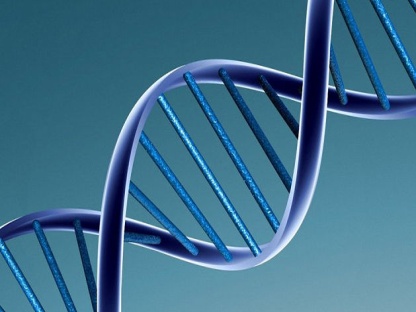 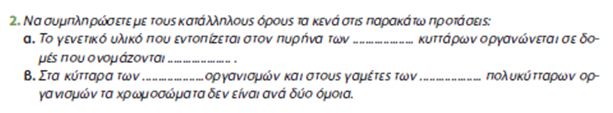 ευκαρυωτικών
χρωμοσώματα
προκαρυωτικών
διπλοειδών
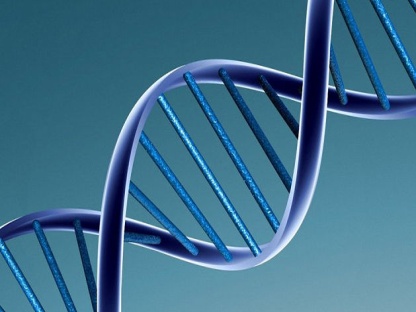 23
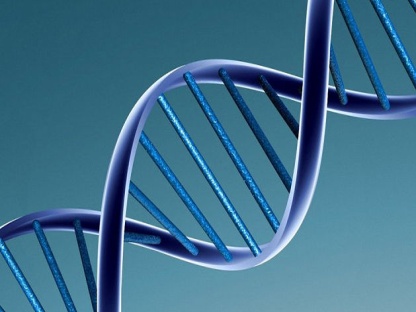 Ασκήσεις κατανόησης (2/2)
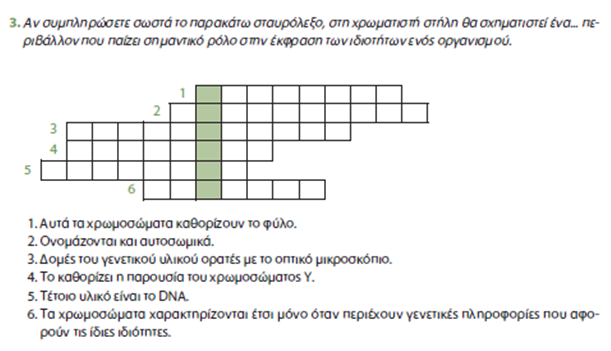 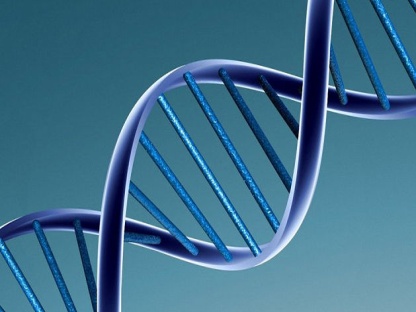 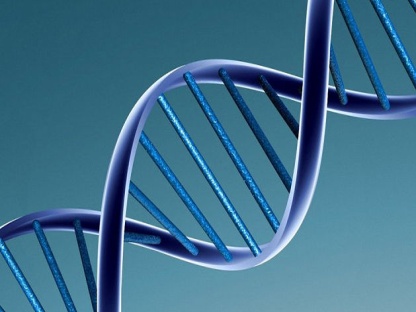 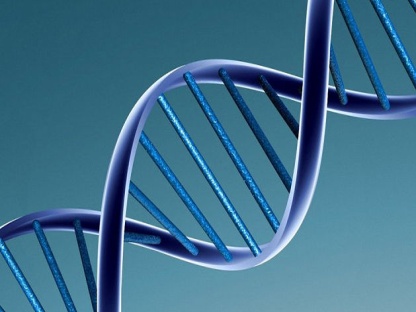 24
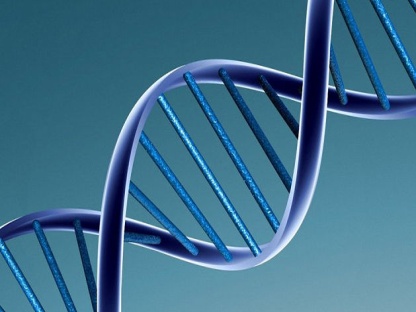 Ασκήσεις κατανόησης (2/2)
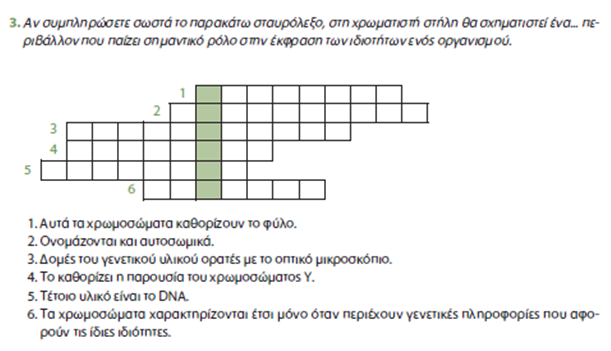 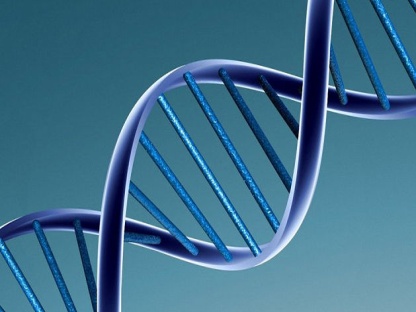 ΦΥΛΕΤΙΚΑ
ΑΥΤΟΣΩΜΑΤΑ
ΧΡΩΜΟΣΩΜΑΤΑ
ΑΡΣΕΝΙΚΟ
ΓΕΝΕΤΙΚΟ
ΟΜΟΛΟΓΑ
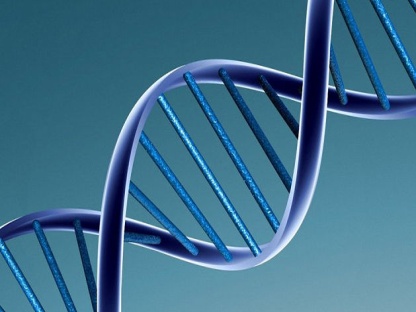 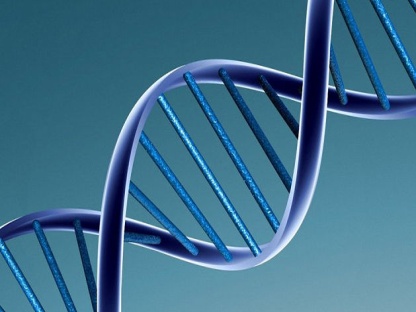 25
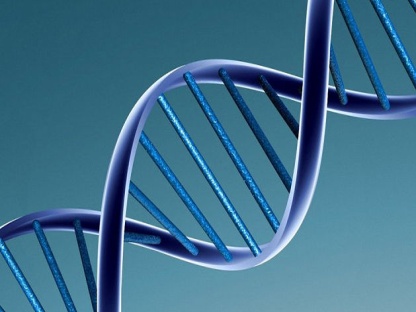 Πείραμα: απομόνωσε το DNA σου ! (1/2)
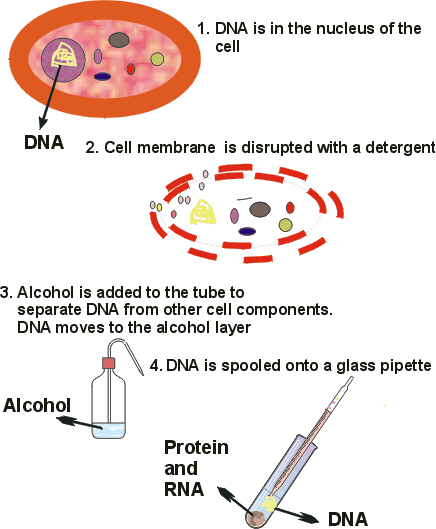 Το DNA είναι στον πυρήνα του κυττάρου
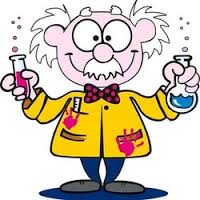 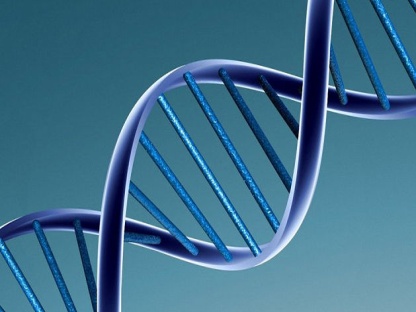 Η κυτταρική μεμβράνη αποδιατάσσεται με απορρυπαντικό
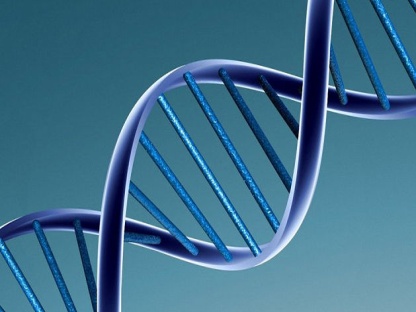 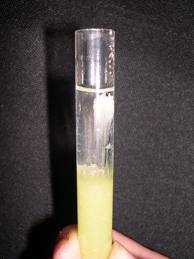 Το DNA απομονώνεται με τη 
χρήση αιθανόλης
Το DNA συλλέγεται με πιπέτα
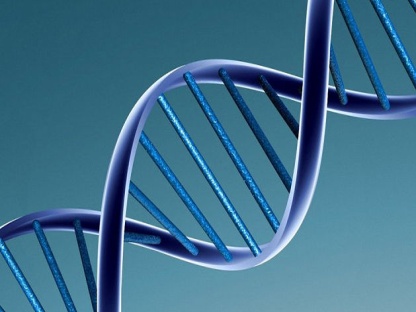 26
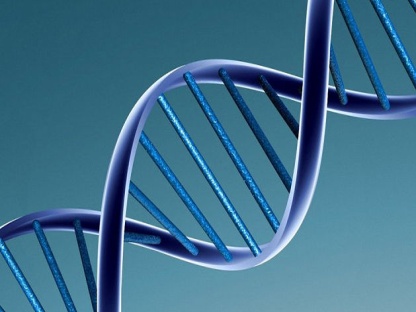 Πείραμα: απομόνωσε το DNA σου ! (2/2)
Τι χρειάζεσαι
Χαρτί
Πλαστικά ποτήρια
Δοκιμαστικοί σωλήνες
Στοματικό διάλυμα
Αιθανόλη
Διάλυμα εκχύλισης
Απιονισμένο νερό (έως 100 ml)
Άχρωμο απορρυπαντικό (10 ml)
Αλάτι(3 g)
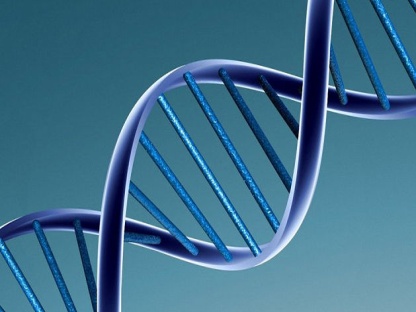 Βήματα
Γράψε το όνομά σου σε ένα πλαστικό ποτήρι
Ρίξε 5 ml από το στοματικό διάλυμα στο ποτήρι
Ξέπλυνε το στόμα σου για περίπου 30 sec
Επέστρεψε το περιεχόμενο στο δοχείο
Πρόσθεσε ίση ποσότητα διαλύματος εκχύλισης
Ανακίνησε καλά μέχρι να ομογενοποιηθεί
Άδειασε το περιεχόμενο σε δοκιμαστικό σωλήνα ως τη μέση
Πρόσθεσε ίση ποσότητα παγωμένης αιθανόλης
Το DNA (μαζί με το RNA) μετακινείται στη φάση της αιθανόλης 
Παρατήρησε τα άσπρα νημάτια (συσσωματώματα)
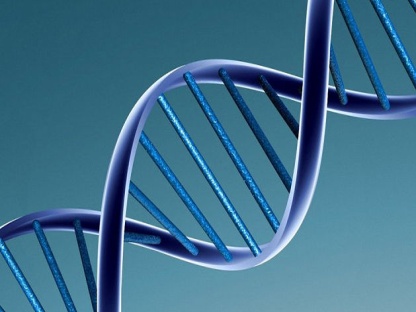 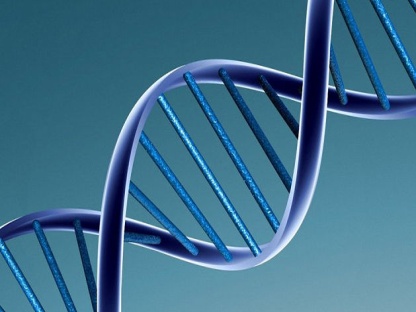 27
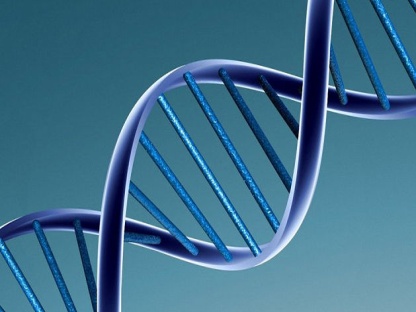 Περίληψη
το DNA περιέχει τη γενετική πληροφορία αποθηκευμένη 	σε έναν κώδικα τεσσάρων γραμμάτων (A, T, C, G)

  τα γονίδια αποτελούνται από συγκεκριμένες αλληλουχίες 	νουκλεοτιδίων και αλληλεπιδρώντας με το 	περιβάλλον καθορίζουν τα χαρακτηριστικά (δομικά 	και λειτουργικά)

 το DNA πακετάρεται μαζί με πρωτεΐνες για να σχηματίσει 	δομές που λέγονται χρωμοσώματα

  Κάθε ευκαρυωτικός οργανισμός διαθέτει μοναδικό 	αριθμό και μέγεθος χρωμοσωμάτων στον πυρήνα 	των σωματικών του 	κυττάρων (καρυότυπος)
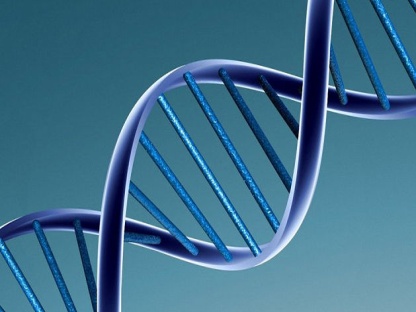 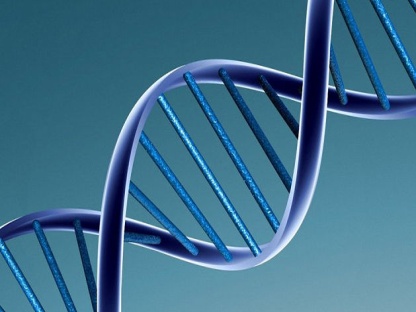 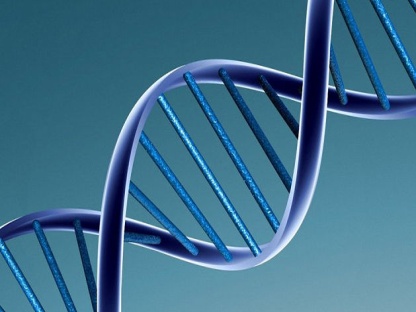 28
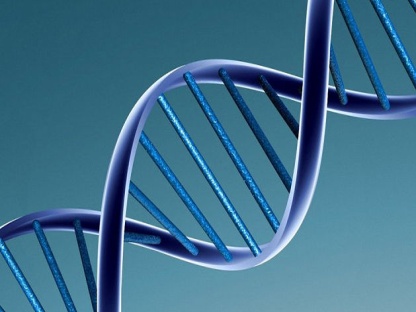 DNA: το μόριο της ζωής
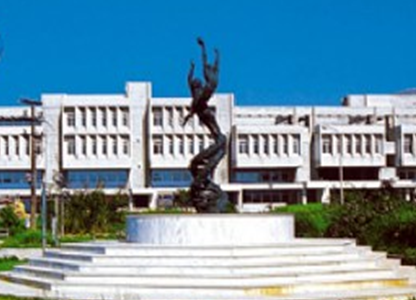 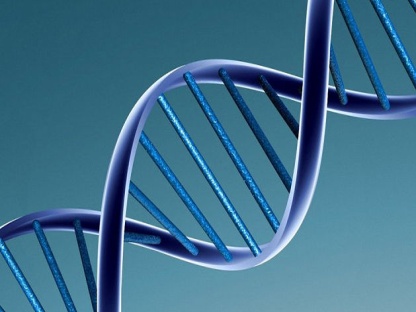 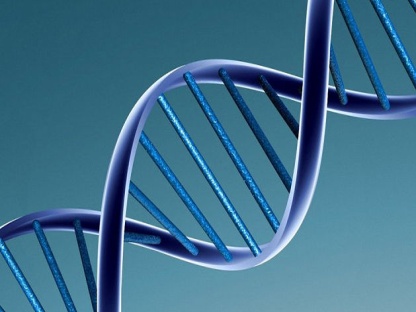 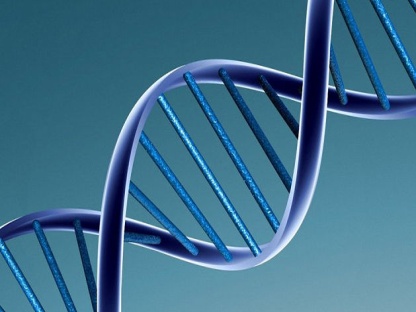 29
Τμήμα Βιολογίας, Πανεπιστήμιο Πατρών